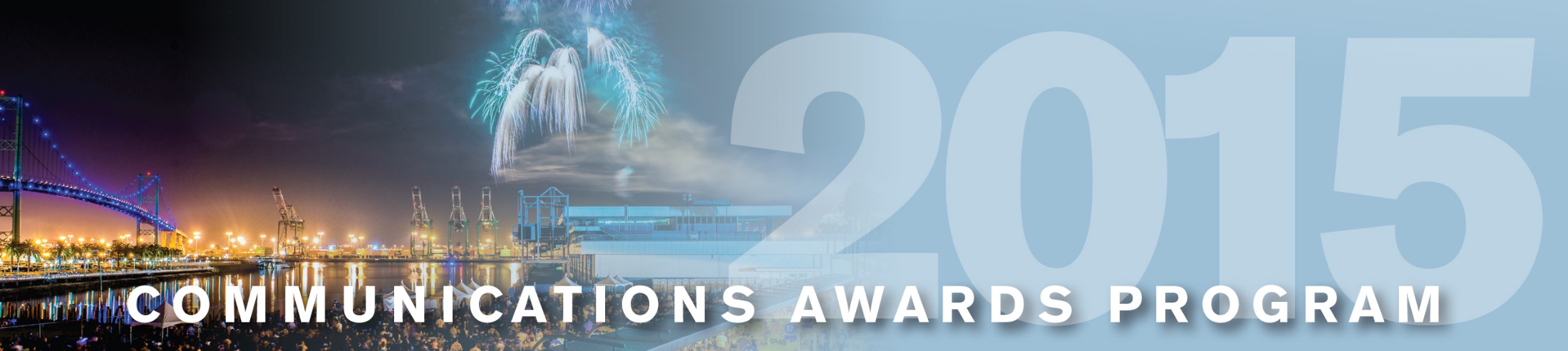 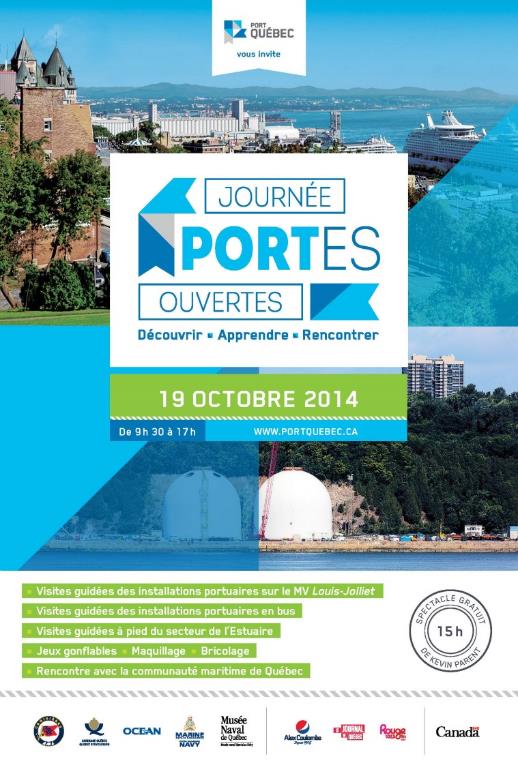 Port Of Québec
Open Port Day
Events
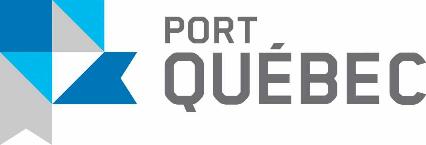